Karolinska Institutet
In numbers 2023
[Speaker Notes: The numbers are from KI’s Annual Report 2023]
KI in numbers
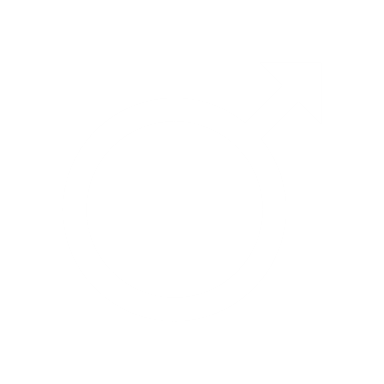 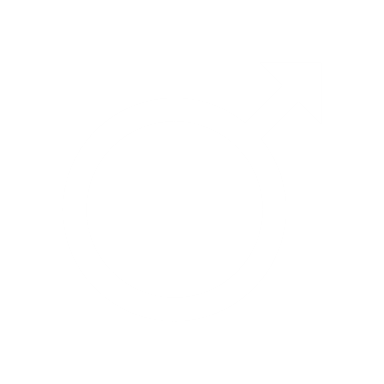 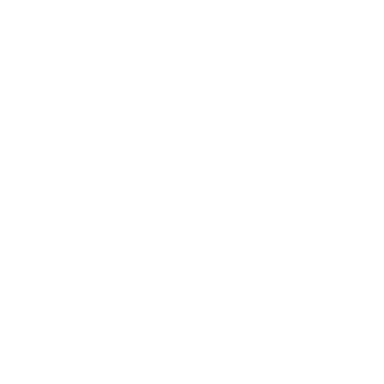 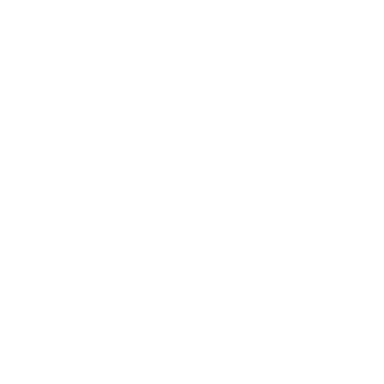 Degrees
2,794 (2,757)
Full-time equivalent students
6,722 (6,629)
76 %
Women
24 %
Men
Doctoral Degrees (PhD)
329 (390)
Doctoral students
2,173 (2,163)
64 %
Women
36 %
Men
27 February 2024
2
Karolinska Institutet – a medical university
[Speaker Notes: Annual Report 2023 (comparative figures for 2022 are shown in parentheses). 

However, the figures for the number of students and doctoral students are not completely comparable. "Full-time equivalent students" are not individuals but a measure of educational volume (roughly: if we combine all registered students/individuals on different courses and programs who study different number of credits to full-year students, we get this figure), the number of reported "doctoral students" here is however individuals.]
KI in numbers cont.
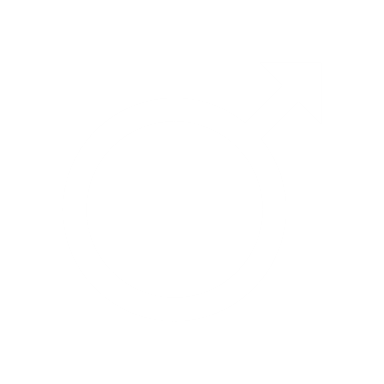 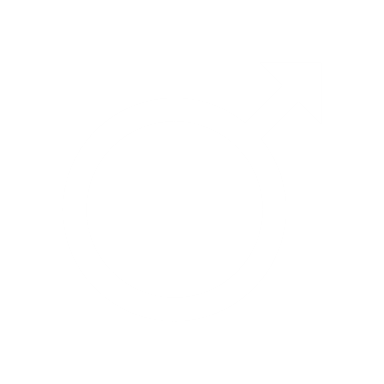 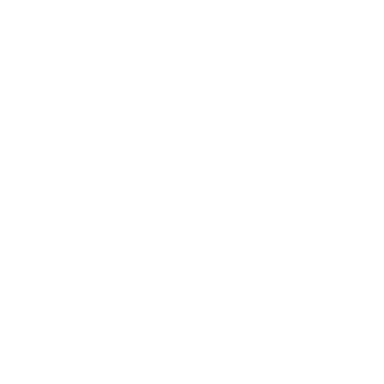 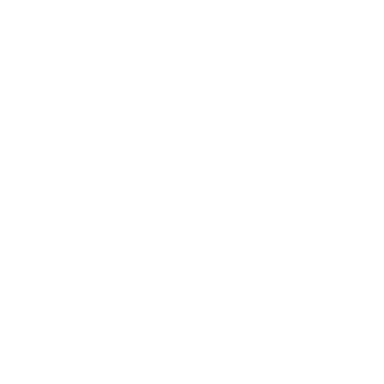 Professors
341 (340)
33 %
Women
67 %
Men
Employees
4,986 (4,867)
833 (799) teachers
of which 92 % has a PhD
62 %
Women
38 %
Men
External research grants
     4,8
SEK billion
27 February 2024
3
Karolinska Institutet – a medical university
[Speaker Notes: Annual Report 2023 (comparative figures for 2022 are shown in parentheses).]
Financial report
8.4
SEK billionin revenue
84 %
Research
44 %
Direct government funding
56 %
External funding
16 %
Education
27 February 2024
4
Karolinska Institutet – a medical university
[Speaker Notes: Revenue Karolinska Institutet 2023: a total of SEK 8,396 million 

Research 84 % 
Education 16 %

Direct government funding 44 %
External funding 56 %

(Annual Report 2023)]
Revenue
8.4 SEK billion
in revenue
27 February 2024
5
Karolinska Institutet – a medical university
[Speaker Notes: Revenue Karolinska Institutet 2023: a total of SEK 8,396 million 

Divided into:
Direct government funding 41 % 
Research councils 14 % 
Other government agencies 7 % 
Municipalities and county councils 6 %
Swedish foundations and organisations 17 %
Foreign foundations and organisations 8 %
Swedish companies 2 % 
Foreign companies 2 % 
Financial income 3 %

(Annual Report 2023)]
External research funding
10 largest external research funding sources in total 2021-2023, SEK million (excluding asset management)
Source: Unit4 Business World
27 February 2024
6
Karolinska Institutet – a medical university
[Speaker Notes: (Annual Report 2023)]
Publications
Data specified as deriving from MEDLINE®/PubMed® NLM represents that its data were formulated with a reasonable standard of care. Except for this representation, NLM makes no representation or warranties, expressed or implied. This includes, but is not limited to, any implied warranty of merchantability or fitness for a particular purpose, with respect to the NLM data, and NLM specifically disclaims any such warranties and representations. All complete or parts of U.S. National Library of Medicine (NLM) records that are redistributed or retransmitted must be identified as being derived from NLM data. Certain data included herein are derived from the © Web of Science 2024 of Clarivate Analytics (UK) Ltd. All rights reserved. No part of these materials may be reproduced, stored in a retrieval system or transmitted in any form or by any means, including electronic, mechanical, photographic, magnetic or other means without the express permission of Karolinska Institutet University Library.
7,667
Number of publications (articles och reviews)
27 February 2024
7
Karolinska Institutet – a medical university
[Speaker Notes: In recent years, KI's researchers have annually published 7,500 scientific articles (articles + reviews). Of these articles, approximately 90 percent have been published in collaboration with other actors outside the own university, in Sweden and abroad. A significant proportion of the research has some form of connection to health care. Many of the scientific articles are also included as partial works in the doctoral theses presented at KI. 

(Annual Report 2023)]
Field-normalised citation score
Indikatorer av typen fältnormerad citeringsgrad kräver en viss volym på publikationer och citeringar för att bli statistiskt signifikanta. Publikationer från 2023 har ännu fått ganska få citeringar och kan därför inte anses utgöra stabila och tillförlitliga resultat och har med anledning av detta exkluderats från ovanstående figur. Certain data included herein are derived from the © Web of Science 2024 of Clarivate Analytics (UK) Ltd. All rights reserved. No part of these materials may be reproduced, stored in a retrieval system or transmitted in any form or by any means, including electronic, mechanical, photographic, magnetic or other means without the express permission of Karolinska Institutet University Library.
27 February 2024
8
Karolinska Institutet – a medical university
[Speaker Notes: The field-standardized citation rate reflects an article's citation rate in relation to the citation rate of comparable publications, i.e. publications of the same document type, published in the same year and within the same subject. The diagram shows the average value per year of the field-standardized citation rate for all articles from KI. This is set in the diagram in relation to the corresponding Cf value for the EU's 27 member states (EU27) and Great Britain. KI's citation rate is at a level that exceeds the corresponding value for the EU27 and Great Britain.

(Annual Report 2023)]
Education
2,4
qualified first-choice applicants per student admitted
13 beginner’s programmes
1,819
number of participants in contract education
32 continuation programmes
6,115
annual performance equivalents, performance level 90,6 %*
115  freestanding courses
* When we calculate the performance level, the students' course registration credits are converted into full-time equivalent students and their completed credits into annual performance equivalents. The performance level is then calculated as the ratio between the number of annual performance equivalents and the number of full-time equivalent students and is expressed as a percentage.
27 February 2024
9
Karolinska Institutet – a medical university
[Speaker Notes: 13 Beginner’s programmes
32 Continuation programmes
115 Freestanding courses

Search pressure for KI's educations at bachelor’s and master’s level: On average 2,4 qualified first-choice applicants per student admitted.
Number of participants in contract education: 1,819 
Annual performance equivalents: 6,115, which gives a performance level at 90,6 %*

*When we calculate the performance level, the students' course registration credits are converted into full-time equivalent students and their completed credits into annual performance equivalents. The performance level is then calculated as the ratio between the number of annual performance equivalents and the number of full-time equivalent students and is expressed as a percentage.

One of the world's leading medical universities. KI offers the widest range of medical education under one roof in Sweden. 
Our teachers often do research in parallel with their teaching, which means that students get to experience the latest in the entire medical field. Most of KI's educations include work-based education, which consists of clinical practice and on-site education in healthcare.
Most of the study programmes lead to professional degrees and are taught in Swedish but have extensive exchange collaborations and offer study options in English for exchange students.]